DEMOLITION MATERIALS
1
DEMOLITION MATERIALS
Learning Objectives

Define and describe demolition materials used in military applications.

Determine the applications for use of demolition materials.

Recall general identification specifications for demolition materials.

Describe packaging configurations applicable to demolition materials.
DEMOLITION MATERIALS
Demolition materials consist of items used by the U.S. military in the destruction of earthworks, fortifications, railroads, dams, bridges, and buildings. 

Demolition materials are designated by FSC 1375.
3
DEMOLITION MATERIALS
Classifications

Demolition materials may be classified by composition as explosive or non-explosive or by use as service (combat) or training. 

More specifically, demolition materials may be classified according to the following types, each of which is defined on the following page. 
Demolition charges

Priming and initiating materials

Demolition equipment kits

Mine clearing devices
4
DEMOLITION MATERIALS
Classifications

Demolition materials may be classified by composition as explosive or non-explosive or by use as service (combat) or training. 

More specifically, demolition materials may be classified according to the following types, each of which is defined on the following page. 
Demolition charges

Priming and initiating materials

Demolition equipment kits

Mine clearing devices
5
DEMOLITION MATERIALS
Demolition Charges

Demolition charges are high explosives of various sizes and shapes used as the main charge with certain detonating devices (e.g. demolition blocks used in general demolition). 

These types of demolition materials may also be used in the form of charges for special mechanical apparatus such as mine clearing devices.
6
DEMOLITION MATERIALS
Priming and Initiating Materials

Priming and initiating materials consist of explosive and non-explosive, electric and mechanical equipment and accessories used to initiate demolition charges.
7
DEMOLITION MATERIALS
Demolition Equipment Kits

Demolition equipment kits are made up of selected explosive and non-explosive items, containers, and carrying attachments. They are intended for special demolition tasks. 

Demolition training kits are designed for such demolition operations and mine field clearing or preparation of excavations.
8
DEMOLITION MATERIALS
Mine Clearing Devices

Mine clearing devices consist of long, slender, explosive charges and are projected into mine fields then detonated in order to clear a path through the field.
9
DEMOLITION MATERIALS
Mine Clearing Devices

Mine clearing devices consist of long, slender, explosive charges and are projected into mine fields then detonated in order to clear a path through the field.
10
DEMOLITION MATERIALS
Demolition charges are used in general demolition operations, such as cutting, breaching, and cratering. They are composed of high-velocity explosives such as RDX, PETN, Amatol, Composition B, Composition C series, TNT, and the low-velocity explosive Ammonium Nitrate. Most demolition charges are made in the form of rectangular blocks, but some are of cylindrical form (e.g. 1/4-pound TNT charge). 

Recent studies show that a thin layer of explosives spread over a larger area is more efficient than a thick block of the same weight. Newer demolition charges are thinner than the older charges as well as fitted with pressure-sensitive adhesive for quick placement on practically any surface. 

Demolition charges may be further classified by type as cutting and breaching, cratering, shaped charges, and dynamite.
11
DEMOLITION MATERIALS
Cutting and Breaching

Cutting and breaching type demolition charges include: 
Tetrytol blocks 

Compostion C2 and C3 blocks 

Composition C4 blocks 

TNT blocks
12
DEMOLITION MATERIALS
Tetrytol 

Composed of 75% Tetryl and 25% TNT, Tetrytol blocks have a threaded cap well in each end. The threaded cap well is designed to receive a detonator, a primed firing device, or a priming adapter with an electric or non-electric blasting cap. 

This type of demolition charge is brittle and is only slightly soluble in water. Each block is wrapped in olive-drab, asphalt-impregnated paper.
13
DEMOLITION MATERIALS
Composition C2 and Composition C3

Composition C2 and Composition C3 demolition block charges are plastic explosives. Plasticity of the this material permits it to be molded by hand, like putty. Confinement of it, in the case of packing it into irregular-shaped objects, gives it high demolition efficiency. 

Insoluble in water, Composition C2 and C3 block demolition charges are suitable for underwater demolition. Initiation may be by detonating cord tied in a double knot, with the plastic explosive molded into a ball around the knot, or by a special blasting cap inserted into the explosive.
14
DEMOLITION MATERIALS
Composition C4 

Composition C4 demolition block charges have many advantages over those made of Composition C2 of C3. Not only are they more powerful, but they may also be molded over a broader range of temperatures. They are more stable, less sticky, and less subject to water erosion when used for underwater demolition operations. 

Composition C4 demolition block charges are issued in thin blocks or packed in white plastic containers with a threaded cap well in each end.
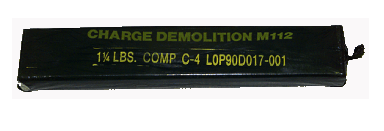 15
DEMOLITION MATERIALS
TNT 

TNT is one of the most powerful military explosives. It has a high detonating velocity and is used in general demolitions for cutting and breaching. It can also be burned in the open in small quantities without exploding. 

TNT is the benchmark for all other military explosives.  Other military explosives are rated by comparing them to TNT and expressing the statistic in percent of TNT.

TNT is insoluble in water and can be used in underwater demolition operations. Unlike Composition C2, C3 and C4 block charges however, TNT blocks are unable to be molded. 

TNT blocks are available in three sizes (1/4-pound,                                                                1/2-pound, and 1-pound blocks).
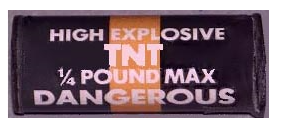 16
DEMOLITION MATERIALS
Cratering

Ammonium Nitrate or H-6 blocks are used in cratering-type demolition charges. 

Ammonium Nitrate is the least sensitive of military explosives having a low detonating velocity unsuitable for cutting and breaching. Its low detonating velocity, however, produces a pushing or heavy effect making it well suited for cratering and ditching operations.

Illustrated in the image below is a 40-pound cratering demolition charge.
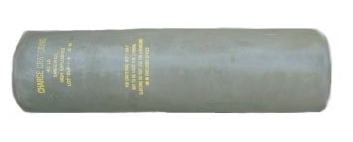 17
DEMOLITION MATERIALS
Shaped Charges

Shaped charges consist of cylindrical blocks of high explosives having a conical, metal-lined cavity at one end and a conical shape with blasting cap well at the other end. 

Detonation of a shaped charge begins at the cap well and travels to the cavity. There, the detonation wave is focused to produce a narrow concentrated jet resulting in a penetration greater than that produced without the cavity. 

Maximum penetration of a shaped charge is obtained when it is exploded at a certain characteristic distance, called standoff, from its target. Standoff is provided for by a fiber sleeve or metal legs supporting the charge at the time of firing. 

Shaped charges are available in 15- and 40-pounds.
18
DEMOLITION MATERIALS
15-Pound Shaped Charge

The 15-pound shaped demolition charge consists of an explosive charge of Composition B and a 50/50 Pentolite booster in a moisture-resistant fiber container. This type of charge has a threaded cap well for receiving a blasting cap and adapter or any standard firing device. 

A cylindrical fiber base slips on the end of the charge                                                                  to hold the charge at the proper standoff distance. The                                                                  cavity liner is a cone of high-density glass. This charge                                                                 will pierce 36-inches of reinforced concrete. In a wall                                                                   of greater thickness, it will produce a hole 30-inches                                                                   deep and 2- to 3 1/2-inches in diameter.
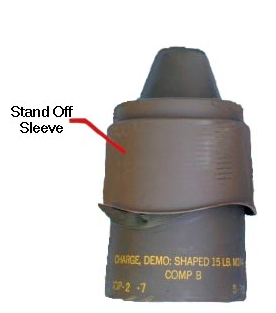 19
DEMOLITION MATERIALS
40-Pound Shaped Charge

The 40-pound shaped demolition charge consists of a larger quantity of Composition B than the 15-pound charge. The cavity liner is made of metal and a threaded cap well is provided for receiving a blasting cap and adapter or any standard firing device. 

A metal tripod for gaging correct standoff distance is shipped                                                   unassembled, nested with the charge in the same container. This charge                                      will penetrate 60-inches of reinforced concrete, producing a hole tapering                                       from 5-inches to 2 1/2-inches in diameter.
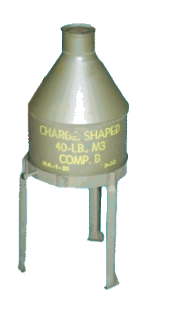 20
DEMOLITION MATERIALS
Military Dynamite

Dynamite consists of cylindrical paper charges containing an RDX mixture used in construction, quarrying, and demilitarization operations. Dynamite is initiated by a blasting cap or detonating cord. 

The standard size of one stick of dynamite is 1 1/4-inches in diameter by 8-inches long.
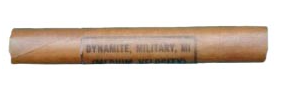 21
DEMOLITION MATERIALS
Priming and Initiating Materials

Priming and initiating materials comprise the initiating and priming components, accessories, and tools used in conjunction with demolition charges. The variety of initiating and priming components and accessories available permits considerable flexibility in the design of demolition rounds. Thus, specific demolition projects may be accomplished with the efficiency and safety appropriate to a given tactical situation. Click each term below for a definition.

Initiating Component - Initiating components receive the initiating action, such as a pull on a fuse igniter. Initiating components include time blasting fuse and igniters, firing devices, and blasting machines. 
Detonators are used to combine the functions of initiating and priming components.

Priming Component - Priming components receive the action initiated by the initiating component. The action may be a flame or an electrical impulse. 
Priming components include destructors, detonating cord, and blasting caps.
22
DEMOLITION MATERIALS
Types

There are a variety of priming and initiating materials, most of which will be covered in detail on the following pages. You will first learn the general category of each type of priming and initiating material, then you will learn the subcategories that follow. 

Priming and initiating materials consist of: 

Blasting caps      Time blasting fuse          Igniters         Firing devices 

       Blasting machines       Detonating cord           Accessories
23
DEMOLITION MATERIALS
Detonators

Detonators are explosive devices sensitive to mechanical initiation. They are used to detonate explosive charges and combine the functions of firing devices and blasting caps in a single unit. 

Detonators may or may not incorporate a time-delay mechanism.
24
DEMOLITION MATERIALS
Explosive Destructor

Explosive destructors are used to adapt ammunition and other explosive material which cannot be reliably detonated by special blasting caps. Explosive destructors are used in demolition work, booby-traps, and improvised mines. Explosive destructors are also used to destroy deteriorated or abandoned ammunition.
25
DEMOLITION MATERIALS
Time Blasting Fuse

Time blasting fuse is used to transmit a flame from an igniter to a non-electric blasting cap or other explosive charge. 

One end of a strand of time blasting fuse is crimped to the                                               flared end of a blasting cap while the other end is                                                            assembled to an igniter. The burn rate of a strand of time                                                  fuse depends upon the length of the fuse. The longer the                                                 fuse, the longer the time delay before initiation of the the                                                  blasting cap. The time delay is necessary to allow personnel to initiate the firing system and retire to a safe distance before detonation. 

The most common type of time blasting fuse is the M700, illustrated in the image at right.
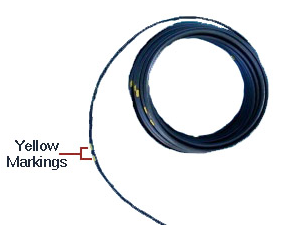 26
DEMOLITION MATERIALS
M700 Time Blasting Fuse

The M700 time blasting fuse is approximately .20-inches in diameter and consists of a black powder core wrapped in several layers of fiber. It has a dark green, smooth plastic outer covering for waterproofing purposes. The outer covering of this type time fuse has a single yellow band at 1-foot or 18-inch intervals and double yellow bands at 5-foot or 90-inch intervals, depending upon the time of manufacture. 

The burn rate for the M700 time fuse will vary by each roll of issue. In order to determine the exact burn rate for a particular roll of M700 time blasting fuse, a test burn must be performed.
27
DEMOLITION MATERIALS
Time Blasting Fuse Igniter

Time blasting fuse igniters are initiating components used to light time blasting fuse. 

Time blasting fuse igniters may be of either friction or weatherproof type. Those of friction type consist of a paper tube containing friction powder. Weatherproof type igniters, such as the M60 illustrated below, consist of a barrel holding a firing mechanism and a coupling base that contains a percussion cap primer. Plastic sealing material is used to waterproof the joint of the time blasting fuse and fuse igniter. This type igniter will ignite                                                                               the smooth surface fuse under any                                                                                weather condition, even under water.
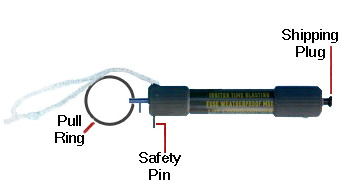 28
DEMOLITION MATERIALS
Detonating Cord

Detonating cord is used to prime and detonate other explosive charges. It will transmit a detonating wave at a rate of at least 5,900 meters-per-second. 

Detonating cord has a core of PETN, which is a boostering                                       explosive with a high rate of detonation. This core of white                                   PETN is encased in a seamless textile tube that is covered with                                      a thin layer of asphalt and sheathed in an outer covering of                                          plastic coated textile. This outer surface is smooth and is                                               olive-drab in color. 

Detonating cord is initiated by a blasting cap. When initiated, it will explode over an entire length and detonate any properly connected demolition material.
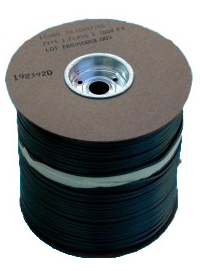 29
DEMOLITION MATERIALS
Comparing Time Blasting Fuse and Detonating Cord

WARNING: Never confuse detonating cord with time blasting fuse. Detonating cord will ignite instantaneously upon impact of a blasting cap. 

Both detonating cord and time fuse are olive drab in color, but time fuse has a black core (black powder) and detonating cord has a white core (PETN). Also, time fuse has single and double yellow markings on the outer surface while detonating cord does not.

CAUTION: To avoid problems with moisture infiltration, never use the first or last six inches of detonating cord.
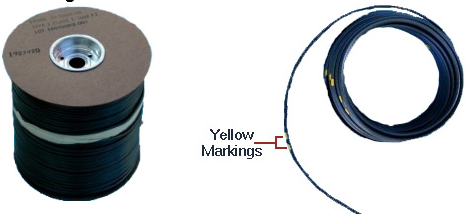 30
DEMOLITION MATERIALS
Firing Devices

A firing device is designed to initiate a train of fire or detonation of demolition charges, booby-traps, or mines principally by initiation of a non-electric blasting cap or a mine activator. A common type of firing device is the detonating cord firing device. 

More information on this type of demolition item may be found in paragraph 2-47 of FM 3-34.214, although it is beyond the scope of this course.
31
DEMOLITION MATERIALS
Blasting Caps

Blasting caps are used to initiate explosives. Blasting caps are composed of a thin, tubular metallic shell and are about 2 1/2-inches long and 1/4-inch in diameter. They are filled with small charges of sensitive high explosives. 

The two types of blasting caps are the M7 nonelectric (illustrated at bottom left) and the M6 electric (illustrated at bottom right).
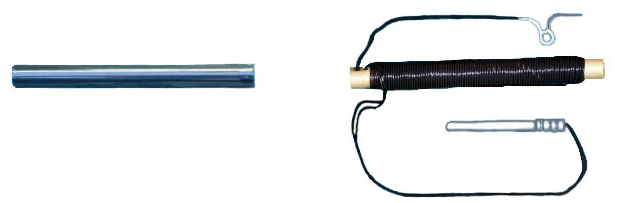 32
DEMOLITION MATERIALS
M6 Electric Blasting Cap

The M6 electric blasting cap contains an electric bridge wire with two 12-foot lead wires embedded in the ignition charge. The lead wires extend through a rubber plug in the open end of the cup assembly. 

To function this type of blasting cap, an electric                                                        current flows through the bridge wire creating                                                             sufficient heat to ignite an ignition charge. The M6                                                       electric blasting cap would be used in conjunction with                                                  a blasting machine.
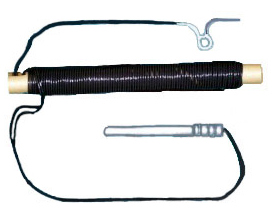 33
DEMOLITION MATERIALS
M7 Nonelectric Blasting Cap

The M7 non-electric blasting cap is usually crimped to time blasting fuse. In order for the M7 non-electric blasting cap to function, a length of time fuse is inserted into the open end of the cap in such a manner that the cut end seats firmly against the ignition charge. 

The cap is crimped to prevent movement of the time fuse while the other end is ignited by use of an igniter.
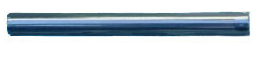 34
DEMOLITION MATERIALS
Modernized Demolition Initiators

MDI is the project name given to a new family of non-electric blasting caps, non-electric boosters, and associated items. MDIs supplement and partially replace the M7 non-electric blasting cap, the M6 electric blasting cap, and the M700 time fuse. The snap together MDI components simplify initiation systems and some types of explosive priming.

 MDIs also improve reliability and safety.
35
DEMOLITION MATERIALS
Accessories/Tools

Accessories/tools used in accordance with priming and initiating materials include: 
Priming Adapter 
Detonating cord clip 
Waterproof blasting cap sealing compound 
Electric wire and cable
Blasting galvonometer 
Blasting machine 
Cap crimper 

On the following page, you will be provided with a brief definition of each. Information beyond the scope of this course may be found in both the TM 9-1300-200 and FM 3-34.214.
36
DEMOLITION MATERIALS
Demolition Kits

Demolition kits contain explosive and non-explosive items used in performing various demolition tasks. Some kits are designed for general demolition, while others are designed for specific demolition tasks. 

Demolition kits include accessories, tools, and other specialized components in specially designed containers. A common type of demolition kit is the Bangalore Torpedo Kit, discussed in more detail on the following page.
37
DEMOLITION MATERIALS
Bangalore Torpedo Kit

The Bangalore torpedo demolition kit is                                                                   composed of single, high-explosive filled steel                                                            tubes of multiple lengths with connecting sleeves.                                                          It is used for blasting a path through wire                                                       entanglements or other obstructions. 

This particular kit consists of 10 loading                                                                  assemblies (each is a five-foot long steel tube                                                          filled with explosives), ten connecting sleeves,                                                              and one nose sleeve.
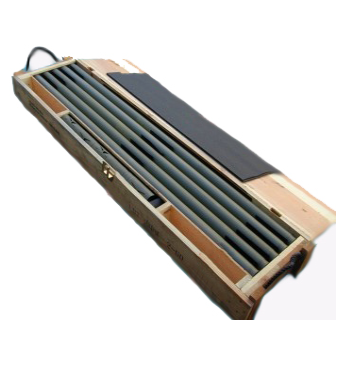 38
DEMOLITION MATERIALS
Mine Clearing Devices

Mine clearing devices (sometimes referred to as projected charges) are used to clear paths for maneuvering forces through minefields, wire entanglements, and various other types of obstacles or obstructions. 

Mine clearing devices consist of line charges ranging in length of up to 400-feet. They are capable of clearing paths large enough to accommodate foot troops, military vehicles, and tanks. 

A common mine clearing device is the Mine Clearing Line Charge (MICLIC). The MICLIC is a 5-inch rocket motor that projects an explosive line charge across the target. The line charge is 350-feet long and is filled with Composition C-4.
39
DEMOLITION MATERIALS
Demolition Materials Identification

Demolition materials and associated accessories are marked in accordance with specifications outlined in appropriate military publications. Detailed marking information may be found in the respective page of a demolition material item in the TM 43-0001-38, Datasheets for Demolition Materials. 

On the following page, you will be introduced to some of the general marking specifications for demolition material items.
40
DEMOLITION MATERIALS
Marking

Demolition material containers and packaging are stenciled with markings that include all information required for complete identification of its contents as well as for handling, storage, and use. This information might include the nomenclature of the item (e.g. model number, explosive filler) as well as lot number. 

In the image of the shaped demolition charge at                                                           right, it is visually identifiable that this type                                                                 charge is a 15-pound shaped charge filled with                                                      Composition B filler.
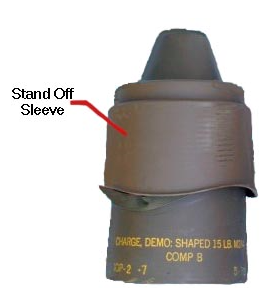 41
DEMOLITION MATERIALS
Demolition Materials Packaging

Packaging configurations for demolition material items and associated accessories vary by the respective items specifications and requirements for packaging and storage, handling, and transportation. Specific packaging requirements for demolition materials may be found in the TM 43-0001-38, Datasheets for Demolition Materials. 

On the following pages, you will be introduced to a variety of packaging specifications for types of demolition materials.
42
DEMOLITION MATERIALS
Composition C4 Demolition Block Charges

Composition C4 demolition charges are packaged and enclosed in a plastic envelope which is then enclosed in a wooden box.
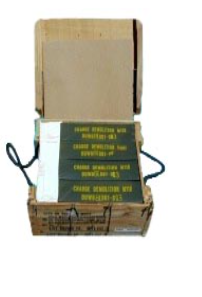 43
DEMOLITION MATERIALS
TNT Demolition Block Charges

TNT demolition block charges are packaging inside wooden boxes.
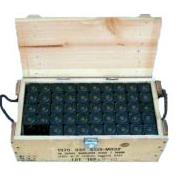 44
DEMOLITION MATERIALS
Cratering Charge

Cratering demolition charges are packaged in wooden boxes.
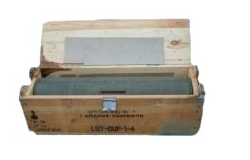 45
DEMOLITION MATERIALS
Shaped Charge

15-pound shaped demolition charges are packaged inside a cardboard box, which is then housed in a barrier bag as illustrated in the image at the bottom left. 40-pound shaped demolition charges are packaged in a wooden box as illustrated in the image at the bottom right.
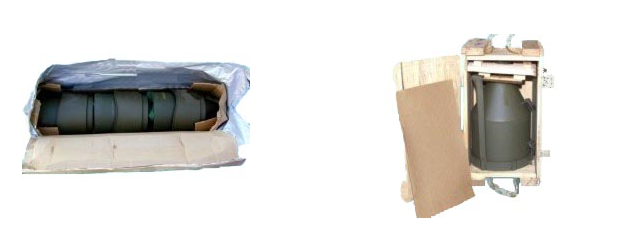 46
DEMOLITION MATERIALS
Dynamite

Sticks of dynamite are packaged inside waterproof bags then placed in wooden boxes.
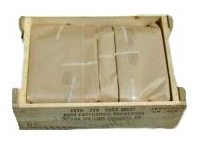 47
DEMOLITION MATERIALS
Igniter

Five igniters are packaged inside a cardboard carton (illustrated at bottom left), then sealed in a barrier bag. A series of barrier bags are then enclosed in a wooden box (illustrated at bottom right).
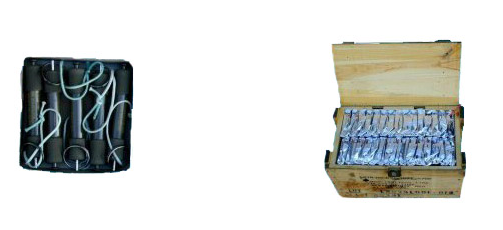 48
DEMOLITION MATERIALS
Time Fuse

Time blasting fuse, particularly of model M700, is enclosed in a paper wrapping which is then housed inside a metal can (illustrated at bottom left). Two metal cans are then packaged per wooden box (illustrated at bottom right).
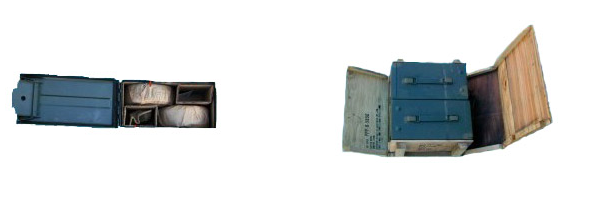 49
DEMOLITION MATERIALS
Detonating Cord

Detonating cord is packaged wrapped around a spool and then enclosed in a cardboard box (illustrated at bottom left). The cardboard box is then sealed in a barrier bag which is packaged in a wooden box (illustrated at bottom right).
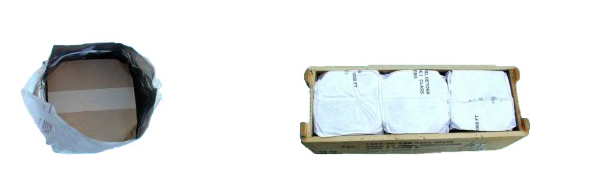 50
DEMOLITION MATERIALS
Non-electric Blasting Cap

The M7 non-electric blasting cap is packaged inside a cardboard carton which is enclosed in a barrier bag. A series of barrier bags are then packaged into a metal can and then a wooden box.
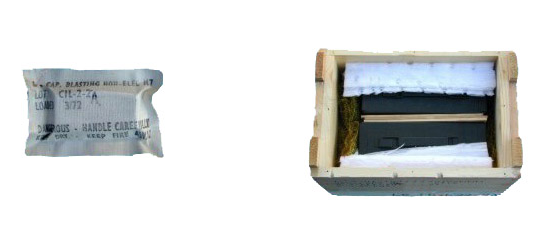 51
DEMOLITION MATERIALS
Electric Blasting Cap

The M6 electric blasting cap is wound around a cardboard tube which is housed in a metal can. A series of metal cans is then enclosed in a wooden box. 
There are ten M6 electric blasting caps per metal can and four metal cans per wooden box.
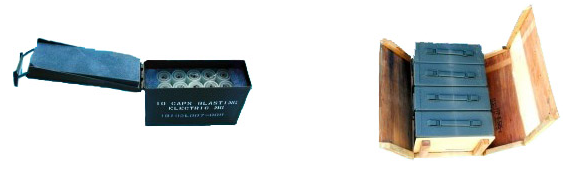 52
DEMOLITION MATERIALS
Mine Clearing Line Charge

The Mine Clearing Line Charge (MICLIC) is stored in a pallet which can be transported on a trailer.
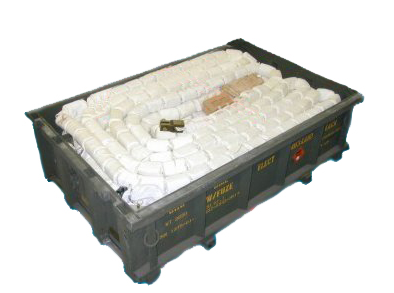 53
Questions
54